آشنایی با بیماری های واگیر

بیماری زیکا
مشخصات سند
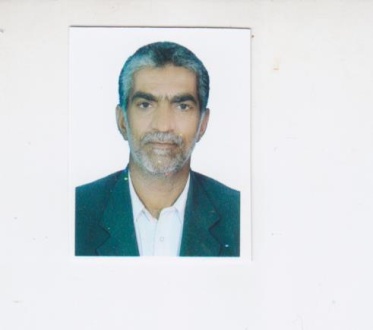 مشخصات بسته آموزشی

حیطه درس: بیماری های واگیر
تاریخ اخرین بازنگری16تیر1399
نوبت تهیه:2
                                                نام فایل:
 CD-ashnayi-ba-bimariye-Zika- edit2
مشخصات مدرس 
اله داد سپاهی
کارشناسی مدیریت پیشگیری و خدمات بیماریها                                                         
مربی مرکزآموزش بهورزی شهرستان سراوان-دانشگاه علوم پزشکی وخدمات بهداشتی درمانی زاهدان
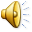 پشه آئدس
اهداف آموزشی
1- آشنایی با پشه آئدس و سیر تکامل آن 
2- تعریف بیماری زیکارا شرح دهند.
2- اپیدمیولوژی بیماری زیکارا بیان کنند
3-چگونگی گزش پشه آئدس و انتقال بیماری زیکارا شرح دهند.
4-پراکندگی جغرافیایی بیماری زیکارا شرح دهند.
5-علائم بیماری زیکا را شرح دهند.
6-عوارض ناشی از بیماری زیکا را توضیح دهند.
7-راههای مراقبت وپیشگیری از ابتلا به بیماری زیکا را شرح دهند.
8-روشهای درمان بیماری زیکا را توضیح دهند.
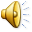 فهرست عناوین
تعریف بیماری زیکا....
…-آشنایی با پشه آئدس و سیر تکامل آن
اپیدمیولوژی بیماری زیکا...
چگونگی گزش پشه آئدس و انتقال بیماری زیکا..
پراکندگی جغرافیایی بیماری زیکا.
علائم بیماری زیکا.
عوارض ناشی از بیماری زیکا..
راههای مراقبت وپیشگیری از ابتلا به بیماری زیکا..
روشهای درمان بیماری زیکا..
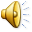 پشه آئدس
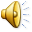 پشه آئدس
بیش از700 گونه دارد وعلیرغم چشمان سفید و سایز کوچک  و نوارهای سیاه و سفید و ظاهرزیاب ،گزش های این پشه می تواند مانند سایر حشرات کشنده باشد.
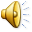 چرخه زندگی آئدس
، این پشه نیز در چرخه زندگی دارای 4  مرحله می باشد.    (           (تخم،  لارو  ،     شفیره پوپ        ، بلوغ
عادت زندگی پشه
ترجیح خون انسان به خون سایر پستانداران جهت تغذیه ، ترجیح مکانهای استراحت سایه دار، آب راکد به آب جاری، محفظه های مصنوعی کوچک به عنوان بهترین محل تخم گذاری ومحفظه های تیره رنگ به محفظه های آب رنگ روشن از عادت اصلی این پشه می باشد .
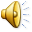 استراتژی پشه
این پشه ها از استراتژی محل های  پنهانی استفاده می کنند یعنی از پشت سر به میزبان نزدیک شده و قسمت آرنج و پشت زانوها را می گزند. زیرا این نوع حمله باعث جذب میزبان می باشد.
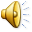 ویروس زیکا
برای اولین بار در سال ۱۹۴۷ در بدن یک میمون در حوالی جنگل زیکا Zika در نزدیکی دریاچه ویکتوریا در اوگاندا شناسایی شد. این ویروس به مانند     تب دنگی، ویروس نیل غربی و تب زرد یک بیماری گرمسیری منتقل‌شونده به‌وسیله پشه نامیده می شود . واز این طریق باگزش پشه آلوده بیماری به انسان منتقل می شود.
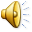 Aedes aegypti
معمولا این پشه  را پشه فرصت طلب نیز می نامند. زیرا توانایی قابل توجهی در منطبق کردن خودبا تغییرات محیط زندگی (افزایش گردشگری بین المللی و تجارت و گسترش بدون برنامه ریزی یافته و در تنه درختان زندگی و در آب رشد وتکثیر می یابد.
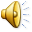 پراکندگی بیماری زیکا
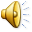 زیکا
ویروس زیکا یک ویروس نوپدید ناشی از انتقال توسط گزش حشرات می باشدکه اولین بار در کشور اوگاندا درسال 1947 در میمون شناسایی گردیده است.پس از آن در سال 1952 در تانزانیا در انسان شناسایی گردید.
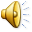 طغیان های ویروس زیکا
اولین بار در منطقه پاسیفیک در سال 2007 و 2013 و پس از آن در 2015 درمنطقه امریکای جنوبی(برزیل و کلمبیا) و آفریقا (کابوورده) گزارش و در بیش از 13 کشور آمریکای جنوبی بصورت انفرادی گزارش شده است که .بیانگر گسترش جغرافیایی سریع ویروس زیکا می باشد
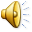 ویروس زیکا
ویروس زیکا از دسته فلاوی ویروس می باشد و ناقل آن پشه آئدس می باشد. 
مخزن 
        بیماری تاکنون در دنیا شناخته شده نیست
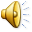 دوره کمون و نشانه های بیماری
دوره کمون بیماری زیکا معمولا چند روز می باشد. علائم بیماری مشابه علائم ناشی  از سایر عفونتهای آربوویروسی از جمله بیماری دنگی و بیماری چیکن گونیا
 شامل
 تب، راش و بثورات جلدی، التهاب ملتحمه  چشم،درد عضلانی و مفصلی و سردرد می باشد ..خفیف بوده و 2تا 7روز بر طرف می شوند
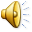 نشانه های ابتلا به ویروس زیکا
تنها یک پنجم افراد آلوده به زیکا، علائم آلوده شدن به این ویروس را نشان می‌دهند. به همین دلیل، بسیاری از موارد ابتلا به این ویروس تشخیص داده نمی‌شوند و در نتیجه به راحتی نمی توان .ابعاد واقعی آلودگی به این ویروس را مشخص کردو طول مدت مبهم بوده و گاهی تا یک هفته طول می کشد.
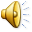 علائم دیگر زیکا در مبتلایان
-تب،ضایعه های پوستی
-درد مفصل کونژنکتیویت ( قرمزی چشم )
- درد عضلانی
-سردرد
درد در پشت کره ی چشم 
- استفراغ
تشخیص زیکا
عموما تشخیص ابتلا به این ویروس با انجام آزمایش خون مبتلایان  صورت می گیرد.
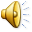 انتقال زیکا
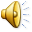 راه های انتقال ویروس زیکا
ویروس زیکا توسط پشه‌ای موسوم به «آیدس آیگیپتی» (حشره مصری) منتقل می‌شود که ناقل بیماریهای دیگری از جمله تب زرد و تب دنگی نیز هست. اما در موارد نادری انتقال آن از طریق رابطه جنسی هم گزارش شده است.
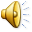 نکات کلیدی در تشخیص افتراقی چیکن گونیا-تب دنگی- زیکا
1 -بیماران مبتلابه چیکن گونیا بیشتر دارای تب بالا، درد مفاصل و لنفوپنی    می باشد. 
2 - بیماران مبتلا به بیماری تب دنگی بیشتر دارای لکوپنی، نوتروپنی و .ترومبوسیتوپنی می باشند
.3 - .بیماران مبتلا به زیکا بیشتر دارای راش جلدی و کونزیکتیویت می باشند
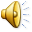 عوارض بیماری زیکا
سندرم گیلن باره همزمان با بیماری زیکا در جمعیت  عمومی ازجمله افزایش تولد نوزادان با میکروسفالی درمنطقه شمال شرق برزیل گزارش شده است.
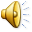 انتقال بیماری
ویروس زیکا از طریق گزش پشه الوده نوع آئدس ،عمدتا پشه آئدس نوع اجیپتی در مناطق حاره و گرمسیری به انسان منتقل می گردد این پشه همان پشه ای است که بیماری دنگی،بیماری چیکن گونیا و بیماری تب زرد را منتقل   می نماید.همچننی انتقال جنسی ویروس زیکا و وجود ویروس در مایع منی .انسان گزارش شده است
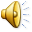 تشخیص بیماری
شک به آلودگی با ویروس زیکا ممکن است براساس علائم  و سابقه اخیر مسافرت یا حضور در منطقه ای که ویروس زیکا در آن شناسایی گردیده یا .درآن منطقه وجود داشته می باشد
تشخیص ویروس زیکا
 فقط توسط آزمایشات تشخیصی آزمایشگاهی بر روی نمونه های خون یا سایر مایعات بدن شامل ادرار ویروس زیکا تائید شود.
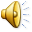 پیشگیری  و کنترل
پیشگیری و کنترل بیماری متکی بر کاهش پشه ها از طریق کاهش منابع اولیه(حذف و کاهش محلهای زندگی و جفت گیری پشه) و نیزکاهش تماس بین پشه آئدس و محیط زندگی مسکونی انسانی ازمهمترین راههای پیشگیری و کنترل زیکا می باشد.
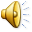 درمان بیماری زیکا
بیماری ناشی از ویروس زیکا معمولا خفیف می باشد و نیاز به درمان خاصی ندارد.بیماران باید به مقدار کافی استراحت و مایعات دریافت نمایند و برای 
درمان درد و تب از داروهای معمول طبی استفاده نمایند.
نکته
اگر علائم بیماری تشدید یافت باید به پزشک و مراکز بهداشتی درمانی مراجعه شود.درحال حاضر واکسنی برای این بیماری وجود ندارد
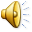 تعریف میکروسفالی
میکروسفالی گروهی ازمالفورماسیونها و نواقص مادرزادی و انحرافات کروموزومی هستند .که بیانگر کوچک بودن شدید و بی نهایت محیط سر .براساس سن و جنس می باشند
 براساس راهنماهای مراقبت 
آنومالی های مادرزادی میکروسفالی حالتی می باشد ،که محیطی دورسر نوزاد .حداقل دارای 2 مورد از استاندارد های متوسط برای سن و جنس باشد
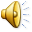 میکروسفالی
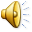 تعریف مورد مشکوک به میکروسفالی
نوزاد زنده با سن کمتر از 37 هفته و اندازه محیط دور سر کمتر از3     درصد در منحنی فنتون .
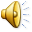 تعریف مورد تایید شده میکروسفالی
نوزاد زنده متولد شده با هر سن بارداری که بعنوان مورد مشکوک به زیکا و همراه با علائم میکروسفالی بوده  درنوزاد یا مادر .شناسایی گردیده است
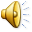 سندرم گیلن باره
سندرم گیلن باره یک حالت نادری می باشد که در آن سیستم ایمنی فرد به  اعصاب محیطی حمله می کند.در این سندرم اعصابی که حرکات عضلات را کنترل می کنند .و ازجمله اعصاب مربوط به احساس درد ،درجه حرارت و لمس درگیر می شوند.این مسئله می تواند باعث از دست دادن حس و لمس در دست ها و پاها گردد.
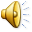 در بهترین حالت
حدود 3 تا 5 درصد افراد مبتلا  به گیلن باره بعلت عوارض ناشی   از بیماری از قبیل فلج عضلات تنفسی، عفونت خونی،توقف قلبی فوت می نمایند. علت این سندرم همیشه مشخص نیست اما بطور غالب بدنبال عفونت ناشی ازویروسها و در موارد کمتر بدنبال جراحی یا تروما اتفاق می افتد.
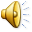 مبتلایان به گیلن باره
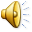 مراقبت زیکا
-کاهش انتقال ویروس زیکا و بیماری ناشی ازآن در جمعیت انسانی 
(-کاهش انتقال ویروس زیکا توسط حشرات ناقل (از جمله پشه ائدس
- کاهش تماس حشرات ناقل با جمعیت انسانی
- کاهش /حذف حشرات ناقل (از جمله پشه آئدس)
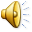 مراقبت زیکا
-پیشگیری از انتشار و گسترش بیماری در کشور
- شناسایی و تعیین جنبه های اپیدمیولوژیک و بالینی بیماری
- پایش روند بیماری و تشخیص طغیانهای ناشی از آن
- بررسی و تعیین نحوه انتقال بیماری در کشور(در صورت وقوع
( DEETماده مبارزه با پشه آئدس لاروکش(
آموزش کافی و مناسب به استفاده  کنندگان باالخص کودکان و افراد بیمار و مسن مورد  توجه داده شود.توجه به عوارض و سایر مشکلات  ناشی از این مواد ضروری می باشد .در طی طغیانها ممکن است نیاز به اسپری کردن مواد حشره کش در فضای آزاد باشد. همچنین ممکن است از مواد .در ظروف بزرگ آب و یا آبهای آزاد استفاده شود
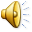 نتیجه گیری
ناقل زیکا- پشه آئدس می باشد
پیشگیری اززیکا.کاهش انتقال ویروس در جمعیت انسانی -کاهش انتقال ویروس ا توسط حشرات ناقل.
سندرم گیلن باره یک حالت نادری می باشد که در آن سیستم ایمنی فرد به  اعصاب محیطی حمله می کند.
میکروسفالی حالتی می باشد ،که محیطی دورسر نوزاد از حد نرمال کمتر باشد .
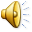 پرسش
1-کدام بیماری سبب میکروسفالی می شود؟ 
الف- زیکا                     ب- مالاریا                  ج- چیکن گونیا             د- تب دنگ 
2-مهمترین علائم ابتلا به بیماری زیکا را ذکر کنید؟(4مورد)
3-  زیکا عمدتا  توسط پشه آئدس نوع ............................. به انسان منتقل می گردد؟
4-کدام نوع از پشه های آئدس ناقل بیماری زیکا  می باشند؟
5- از راههای مراقبت و پیشگیری زیکا 6مورد را نام ببرید؟
6- تعریف سندرم گیلن باره را شرح دهید؟
7- علل بوجود آمدن سندرم گیلن باره را بیان کنید ؟
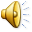 منابع
1- کتب  بیماریهای واگیر آموزش  بهورزی
2-دستورالعمل های مرکز مدیریت بیماریهای واگیر معاونت بهداشت وزارت بهداشت درمان و آموزش پزشکی
3- سایت ویکیدیا
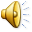 نظرات وپیشنهادات
لطفا نظرات وپیشنهادات خود پیرامون این مبحث رابه آدرس زیرارسال کنید.

دانشگاه علوم پزشکی وخدمات بهداشتی درمانی زاهدان
Zahedan.behvarz@zaums.ac.ir
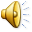 پایان / موفق باشید
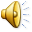